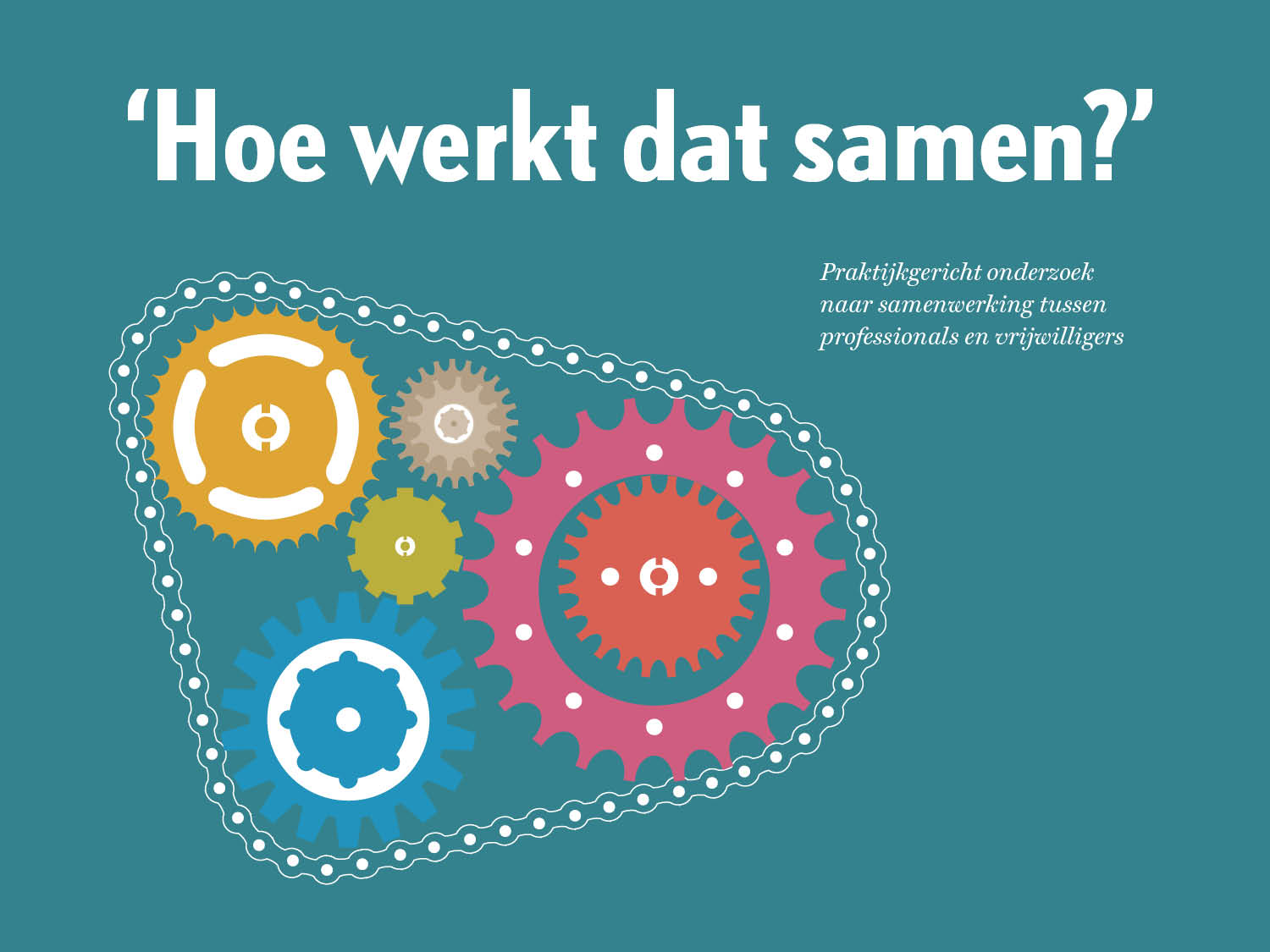 De praktijk
VITRAS  - Zorg en Sociaal Werk
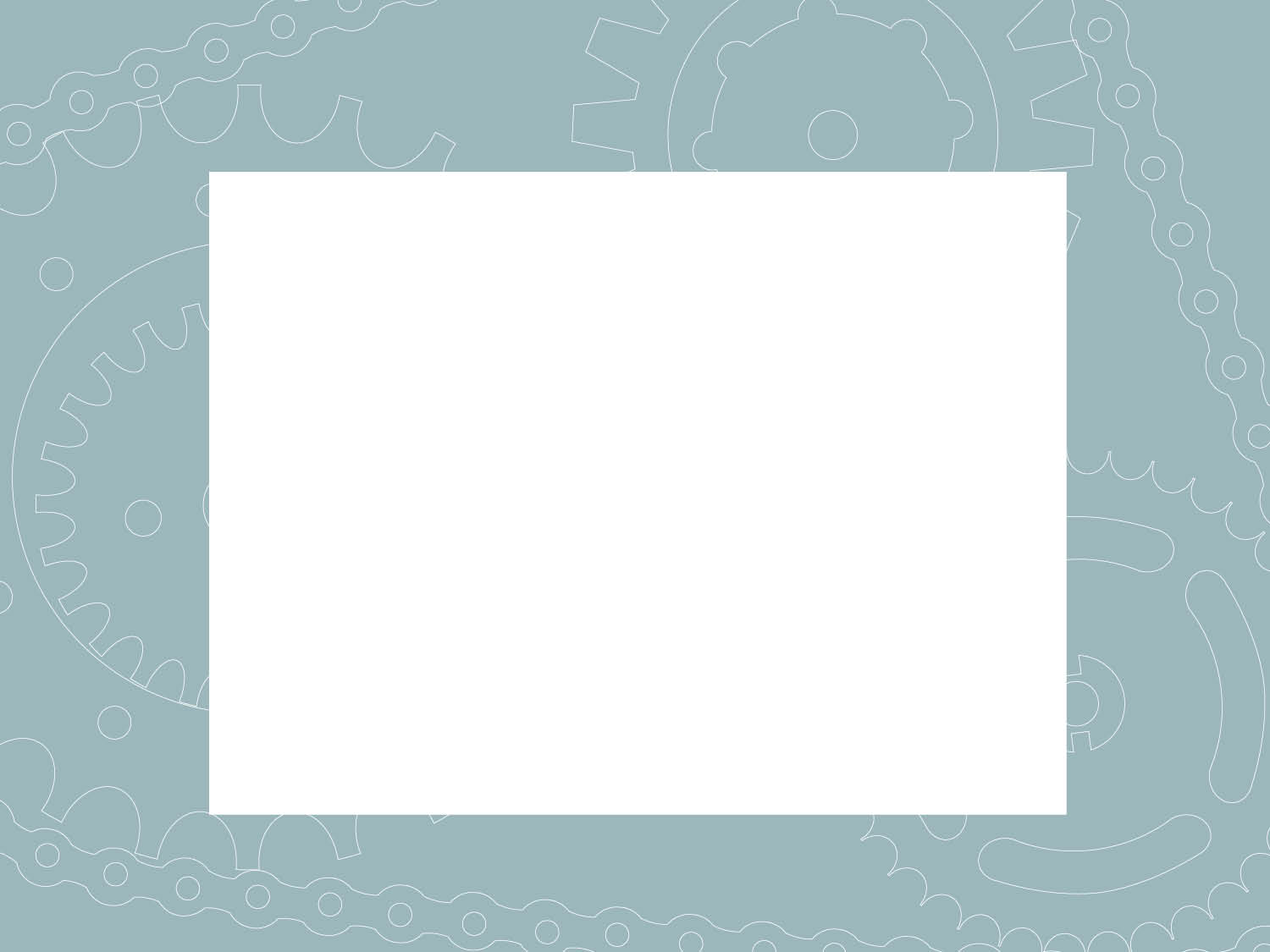 Aanleiding onderzoek
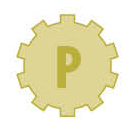 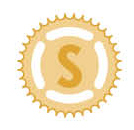 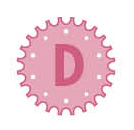 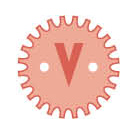 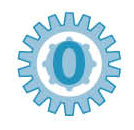 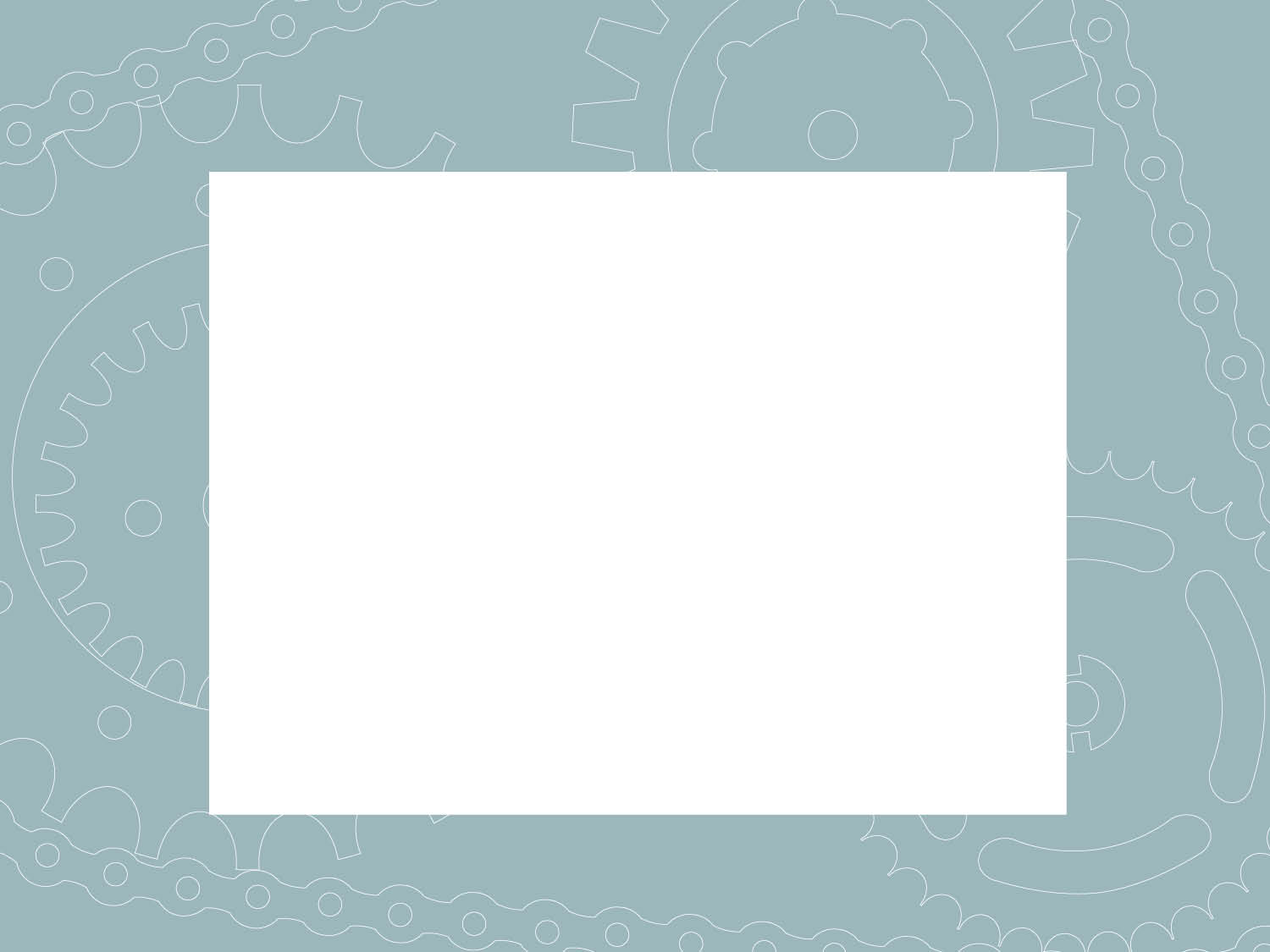 Vraag
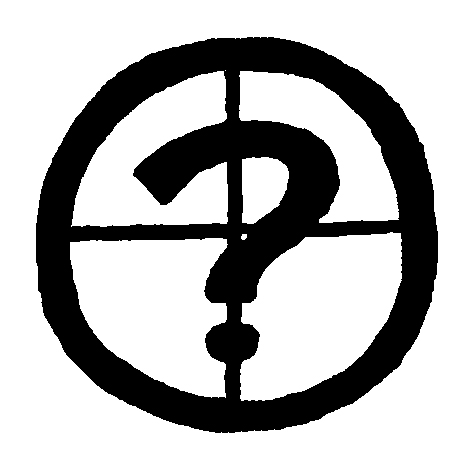 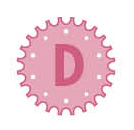 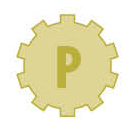 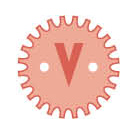 6
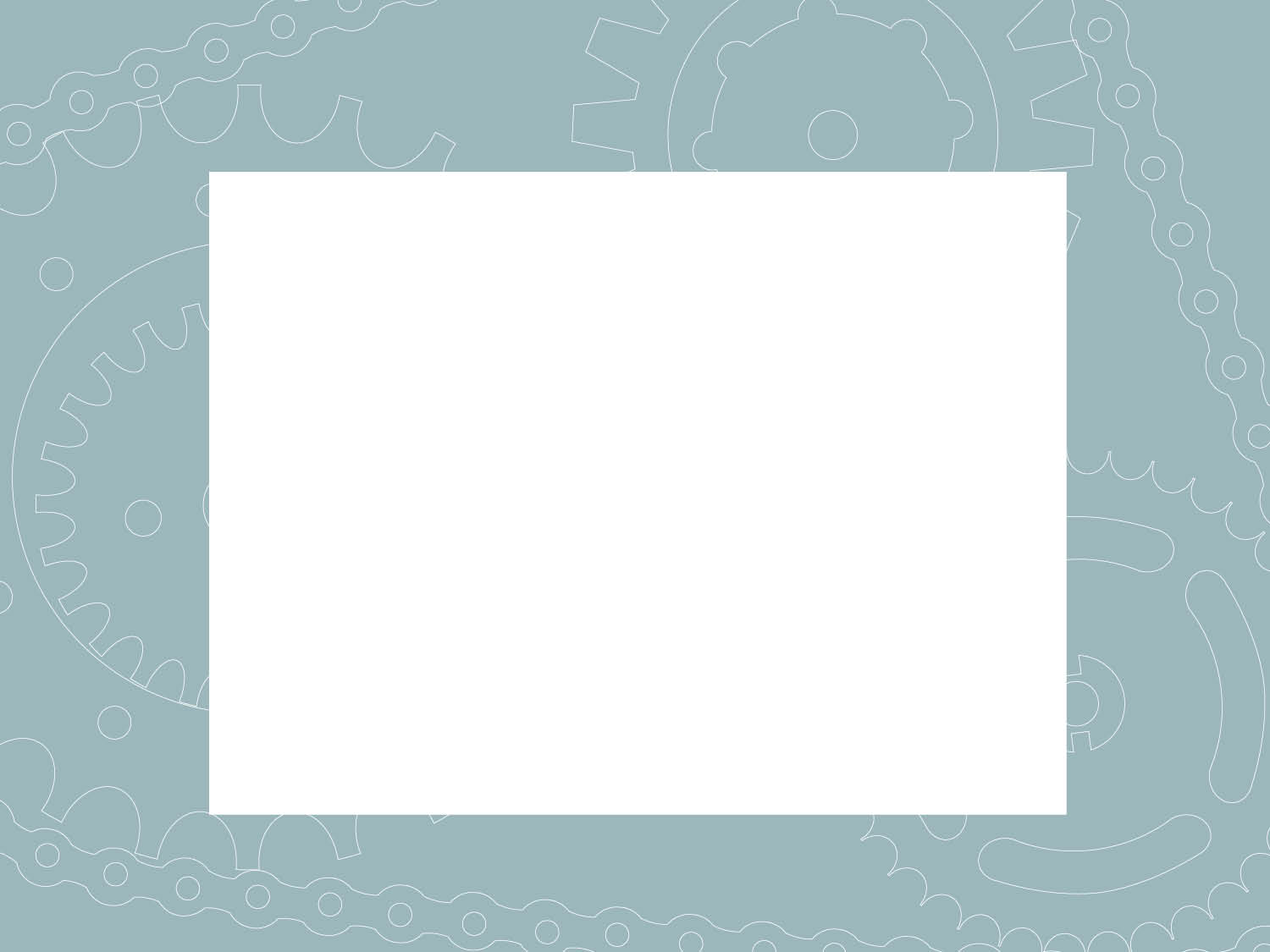 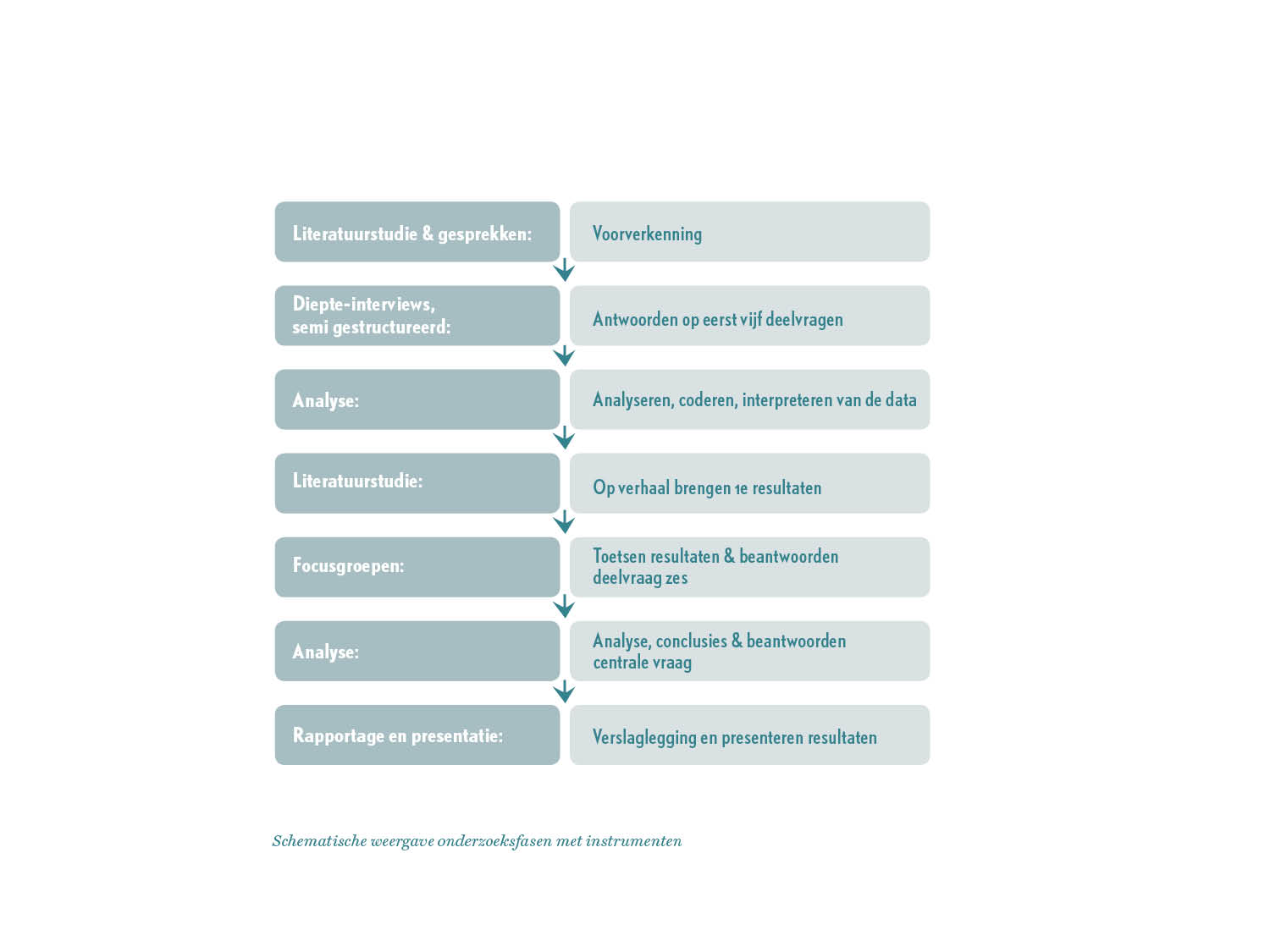 Aanpak
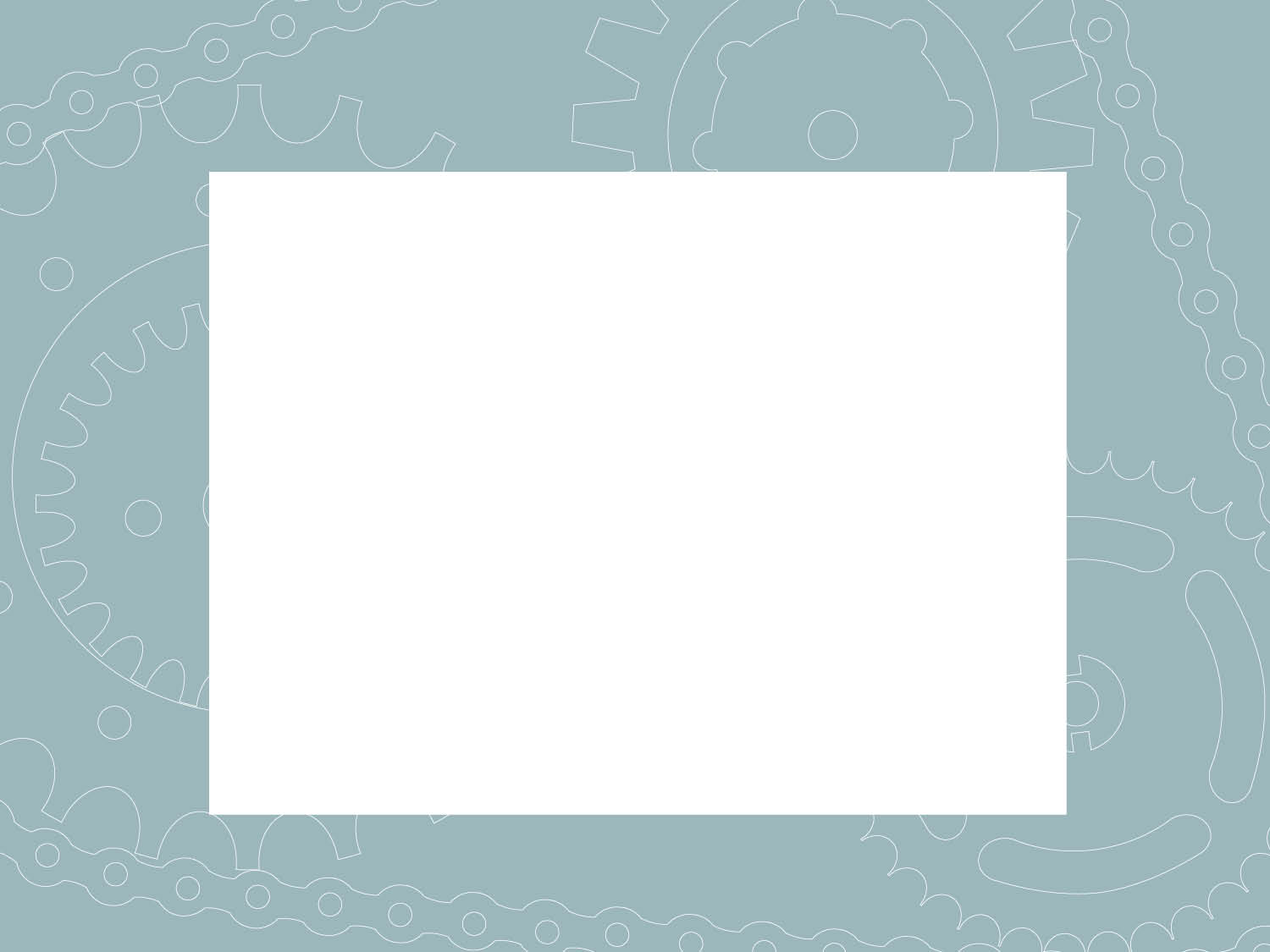 Conclusies
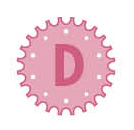 Succesvol samenwerken
Aandachtig afstemmen 	
Kwaliteitsgaranties
Competenties nodig		

voorkomen spanningen
Grensperikelen		
Roldynamiek			

Wensen en mogelijkheden
Elkaar leren kennen!
Aandacht  en meer afstemmen 
Samen werken en leren waar nodig
Ondersteunen samenwerken.
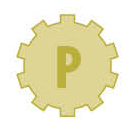 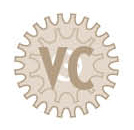 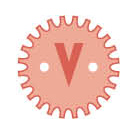 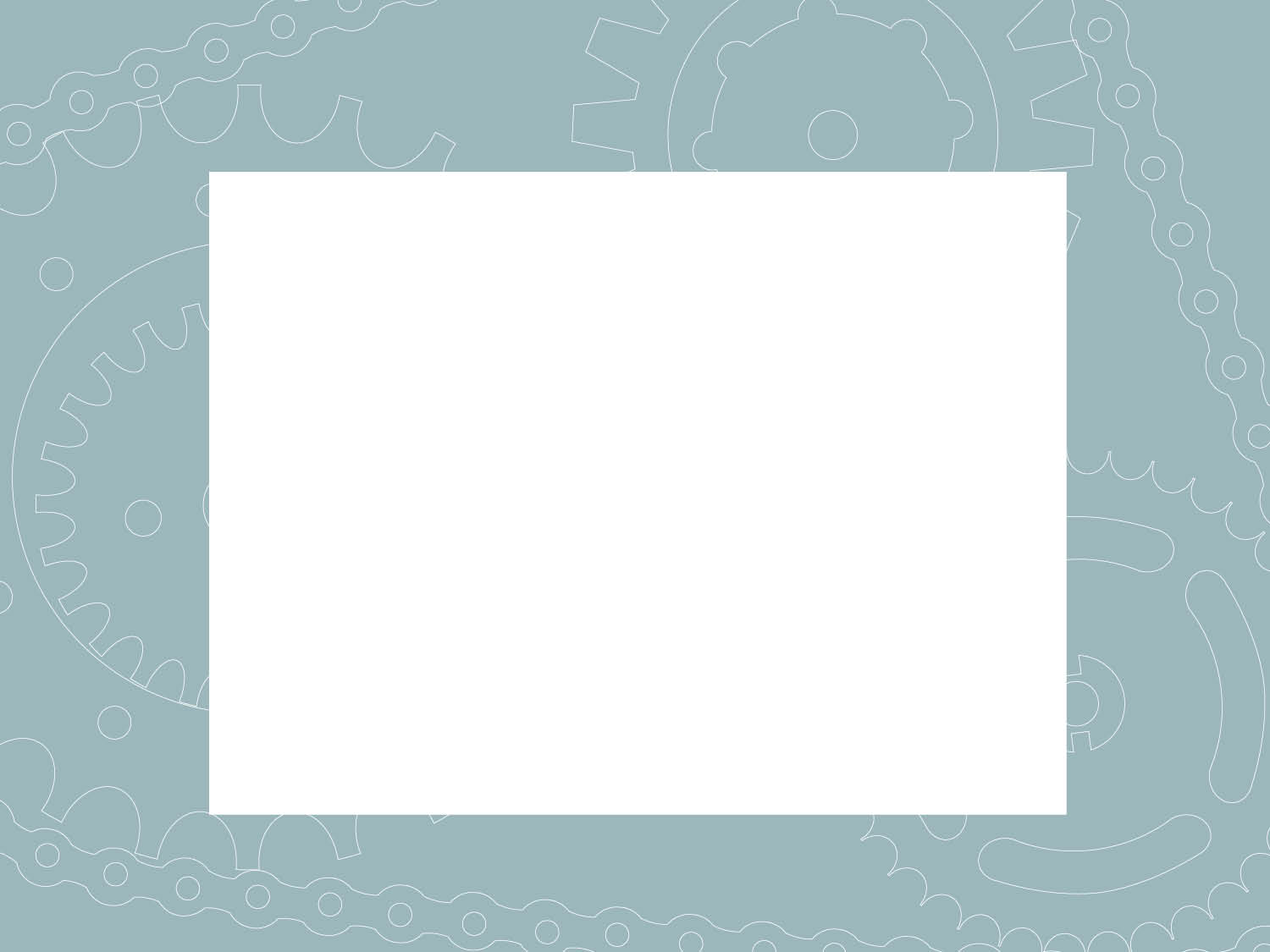 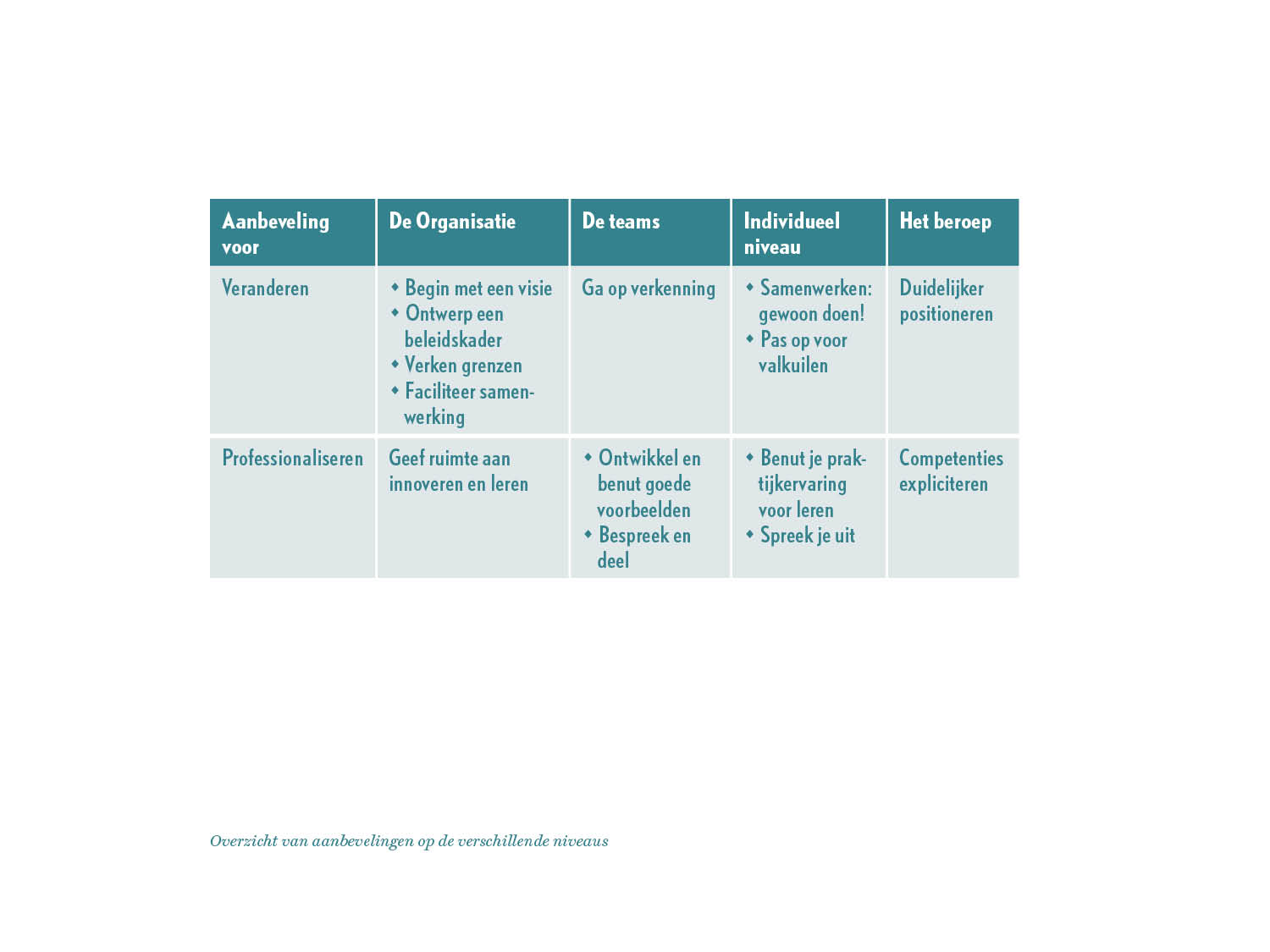 Aanbevelingen
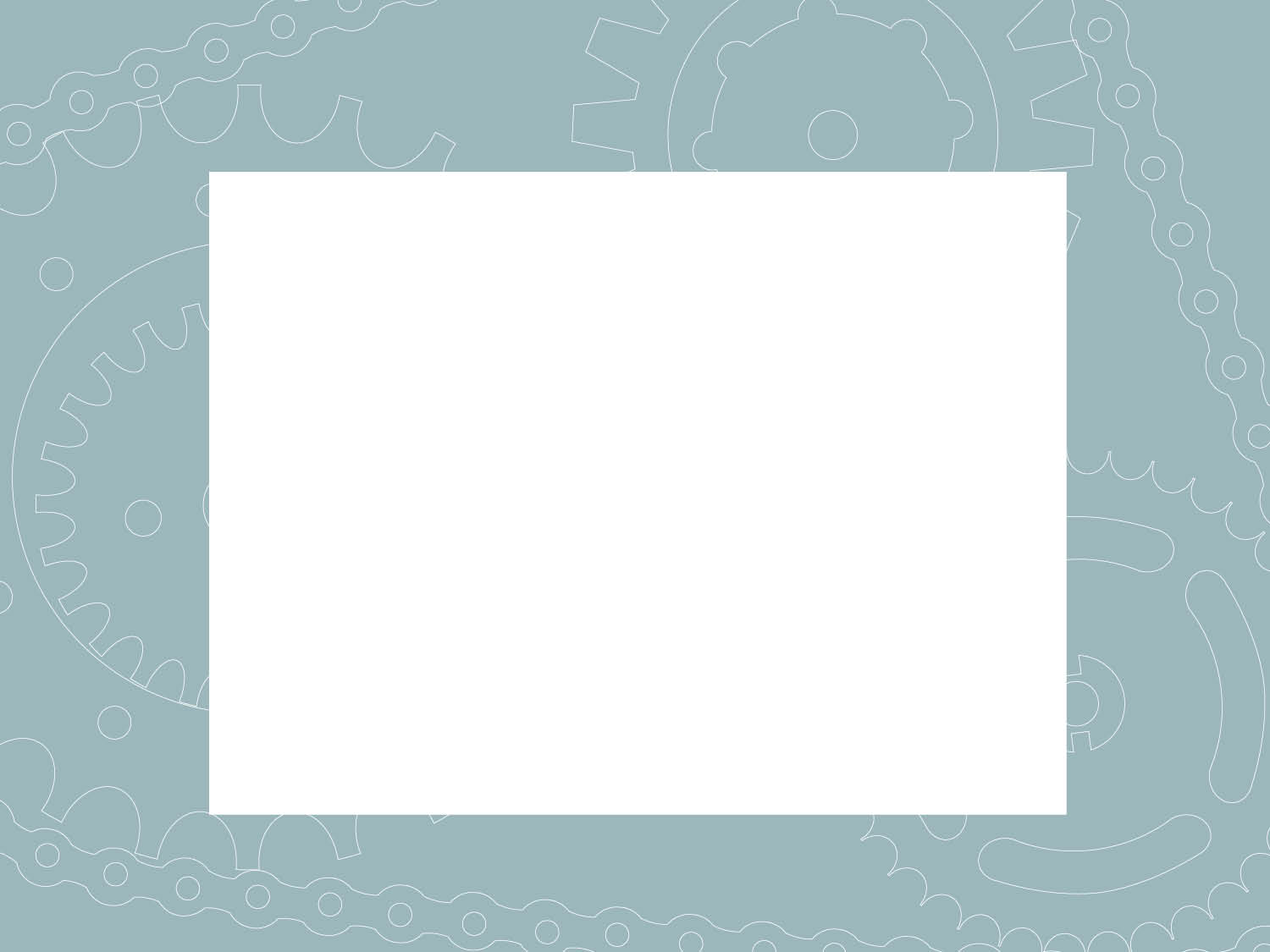 Aanbevelingen
kern: 
Reflecteer					onderzoeken	
Deel ervaringen				veranderen
Doe!  Expliciteer en leer 		professionaliseren
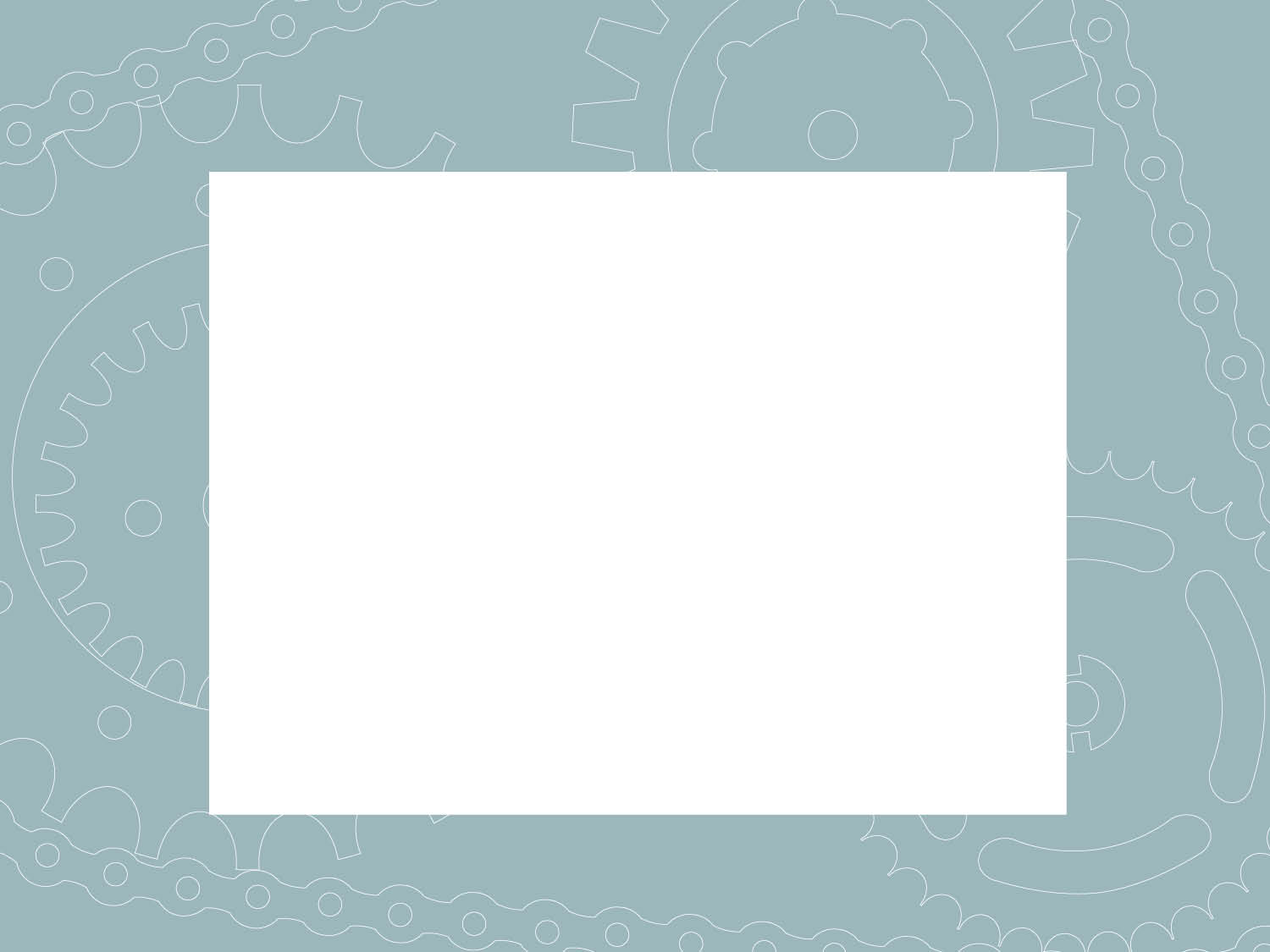 Reflecteer
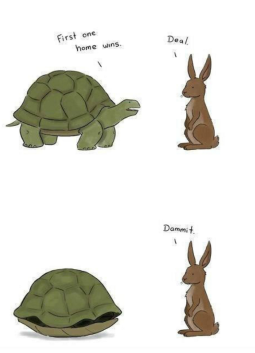 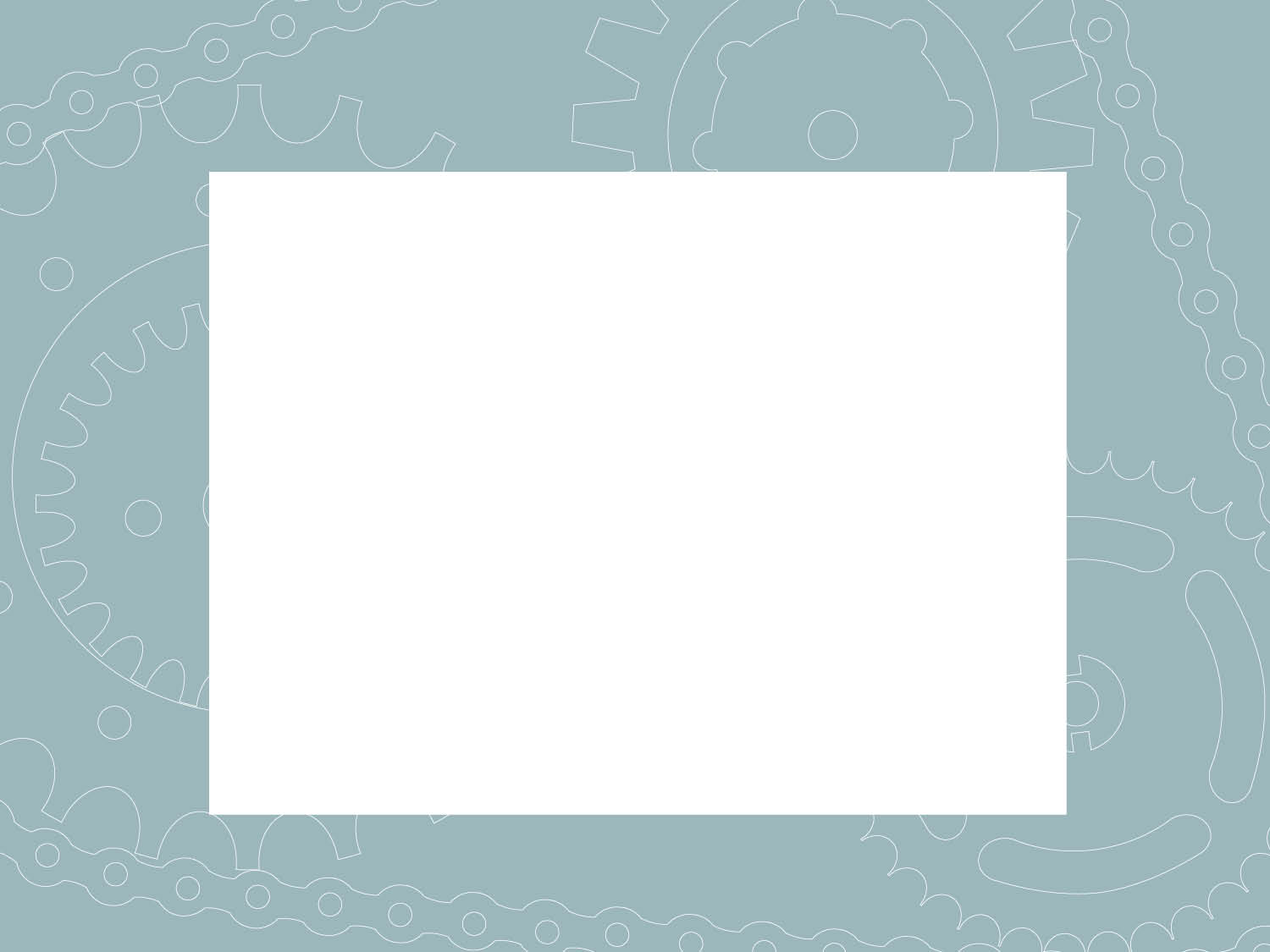 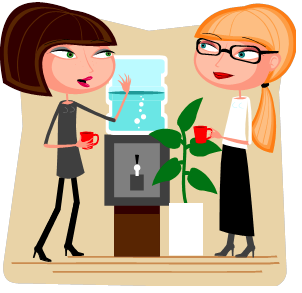 Spreek en deel
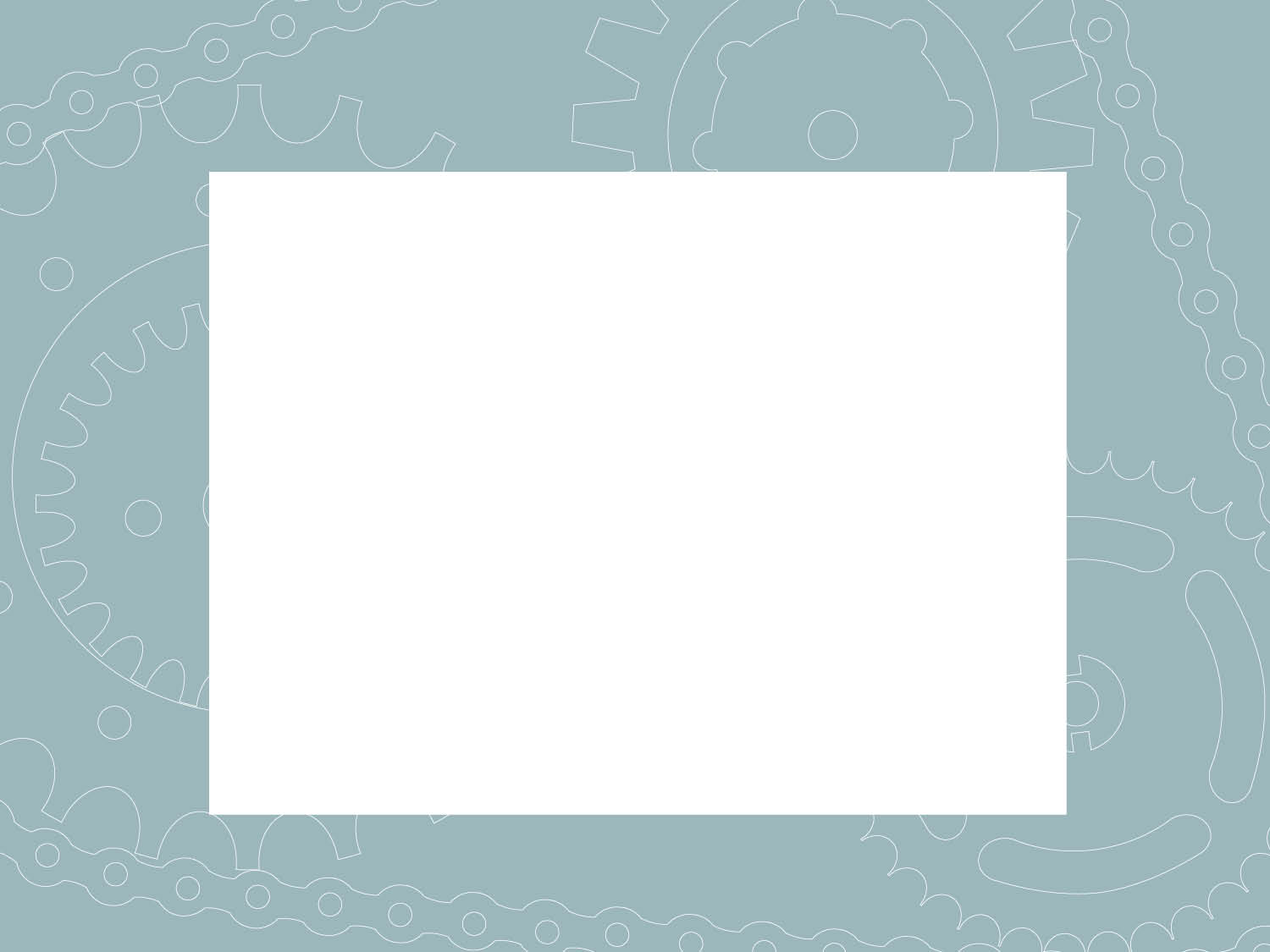 Doen!  Expliciteer en leer
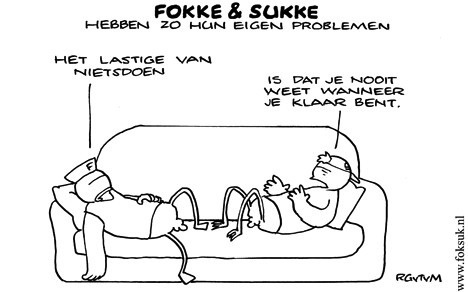 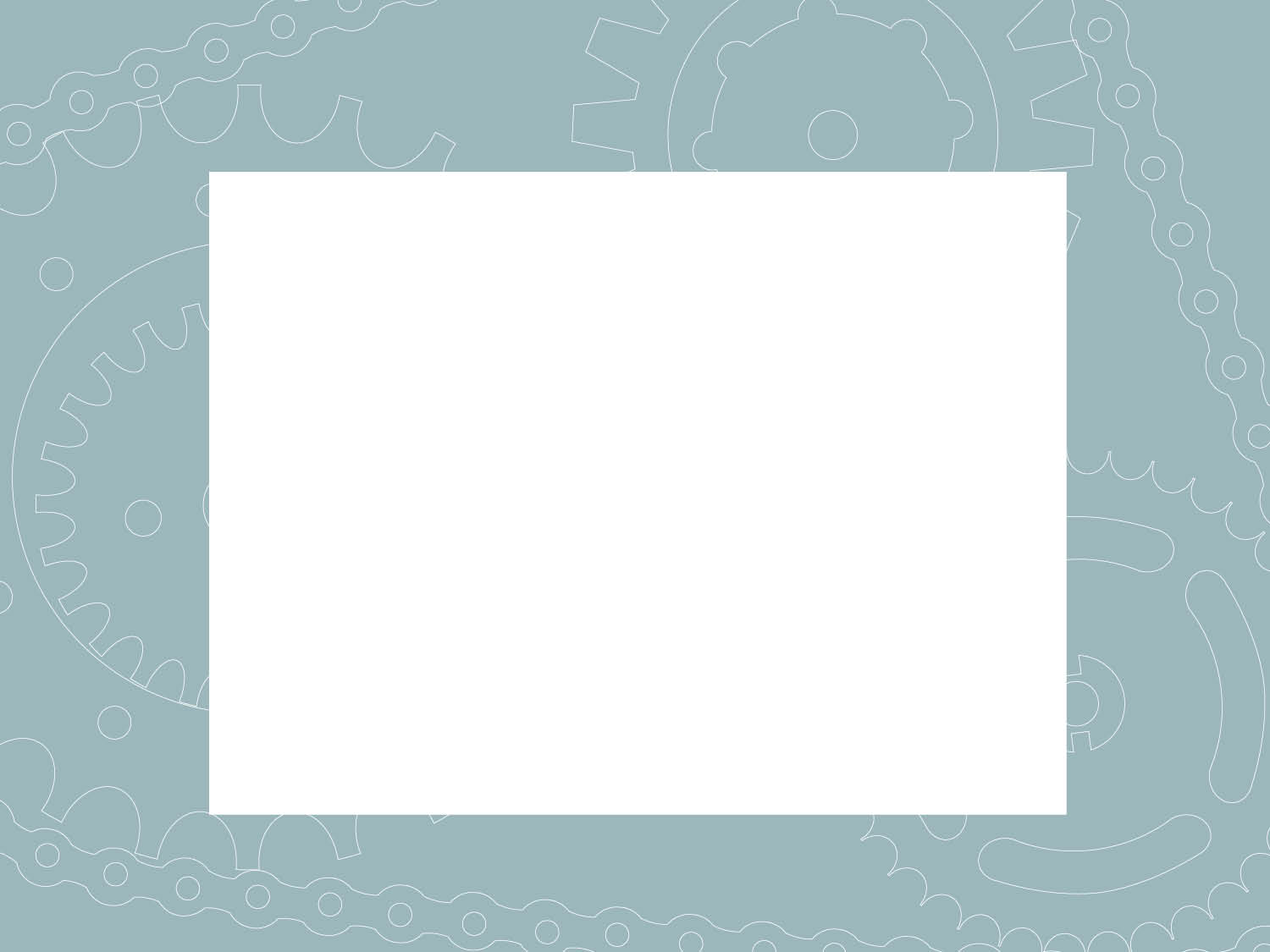 Impact op de praktijk
Visie en beleid 
Klantenraad Vitras 
Vervolgonderzoek Vitras
Publieksversie 
Netwerken
Artikel
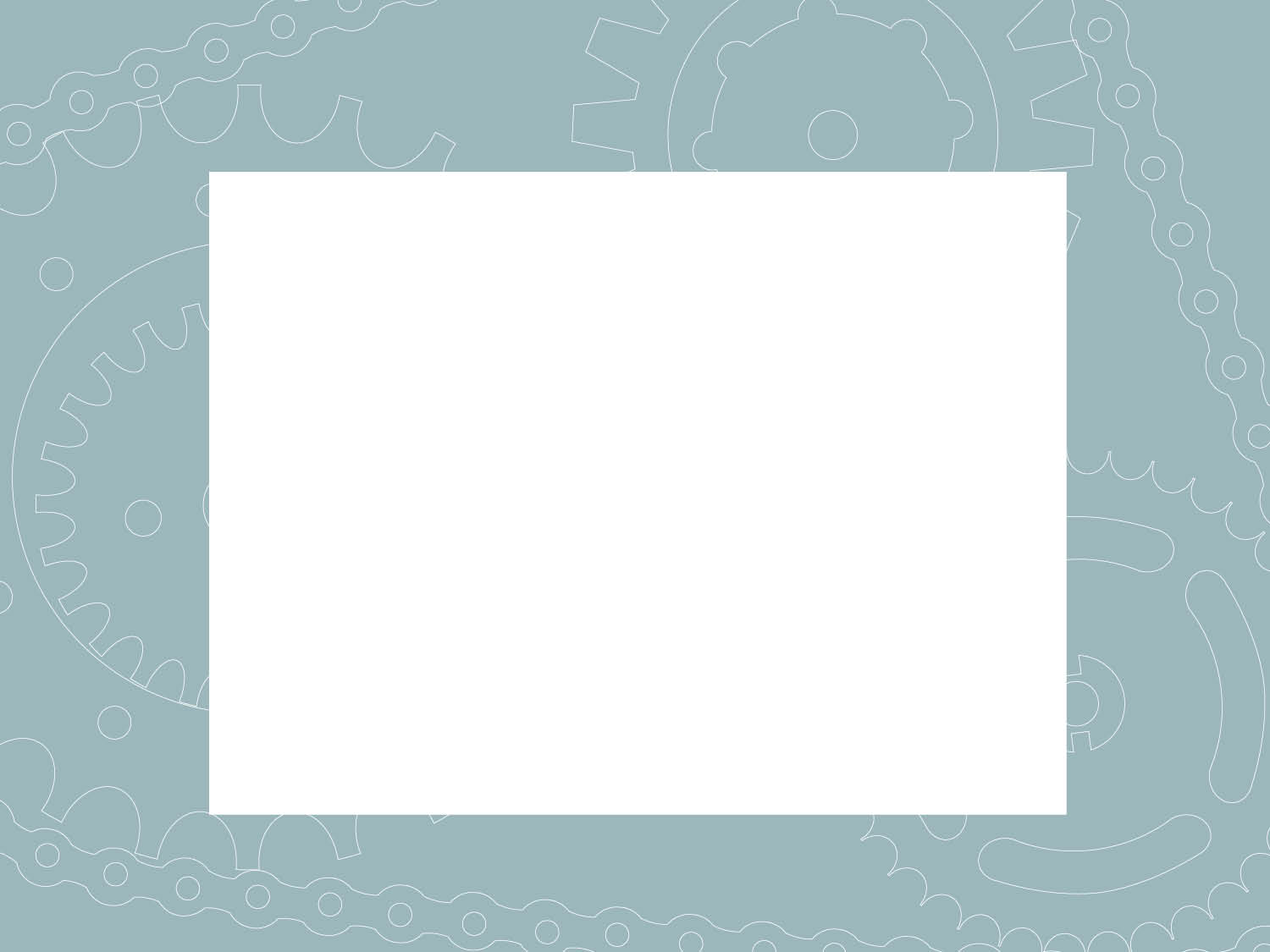 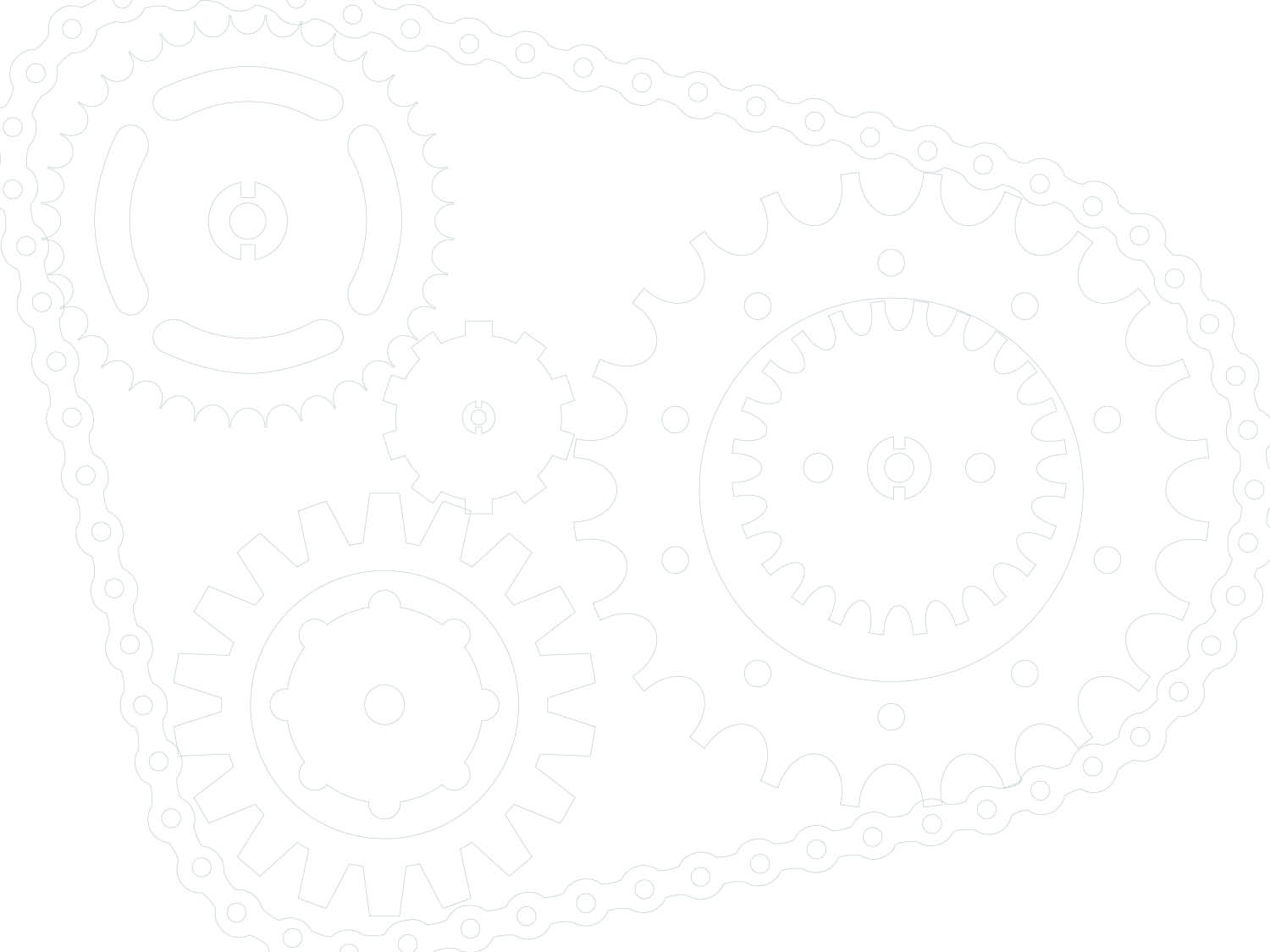 Terugblik
Onderzoek helpt
Taaie praktijk - taal
Kritisch meebewegen
Energie stroomt weer